Sale of stressed loans
– accounting & valuation
Timothy Lopes
Vinod Kothari Consultants Pvt. Ltd.
New Delhi:
A-467, First Floor, 
Defence Colony, 
New Delhi-110024
Phone:  011 6551 5340
Email: delhi@vinodkothari.com
Kolkata:
1006-1009, Krishna
224 AJC Bose Road
Kolkata – 700 017
Phone: 033 2281 3742
Email: info@vinodkothari.com
Mumbai:
403-406, Shreyas Chambers
175, D N Road, Fort
Mumbai – 400 001
Phone:  022 2261 4021/ 6237 0959
Email: bombay@vinodkothari.com
Coverage
1
Understanding stressed loans
2
Accounting for sale of stressed loans
3
Valuation aspects
Sale of stressed loans - Accounting and Valuation
2
Section 1 – Understanding stressed loans
Why and how are they sold?
Sale of stressed loans - Accounting and Valuation
3
What are stressed loans? (1/2)
As per para 9 (j) of the Master Direction – Reserve Bank of India (Transfer of Loan Exposures) Directions, 2021 (‘TLE Directions’ or ‘TLE’)
“stressed loans” mean  loan exposures that are classified as  non-performing assets (NPA)  or

 as  special mention accounts (SMA).
Non-performing assets
Special mention accounts
Loan exposures
Although not defined under TLE, it would mean a ‘funded credit exposure’ [as defined under para 2.1.3.3 of Master Circular on Exposure Norms for banks]
Loan exposure which has remained overdue for a period of 90 days or more
Loan exposures that are standard but are showing signs of incipient stress and classified as SMA.
Sale of stressed loans - Accounting and Valuation
4
What are stressed loans? (2/2)
Note: Under the erstwhile DA Guidelines (2012), standard assets included SMA accounts. However, under TLE, SMA accounts are considered to be in ‘default’ and are treated differently from loans not in default.
Sale of stressed loans - Accounting and Valuation
5
Transfer of Stressed Exposures – Motivations?
For the Transferor:
For the Transferee:
6
Sale of stressed loans - Accounting and Valuation
How are they sold? (structure)
Through -
To -
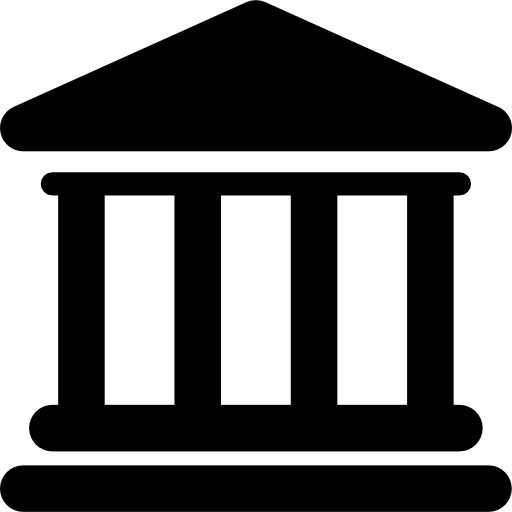 Only on a cash basis
[Refer para 62 of TLE]
Assignment
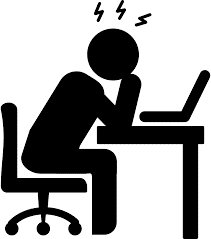 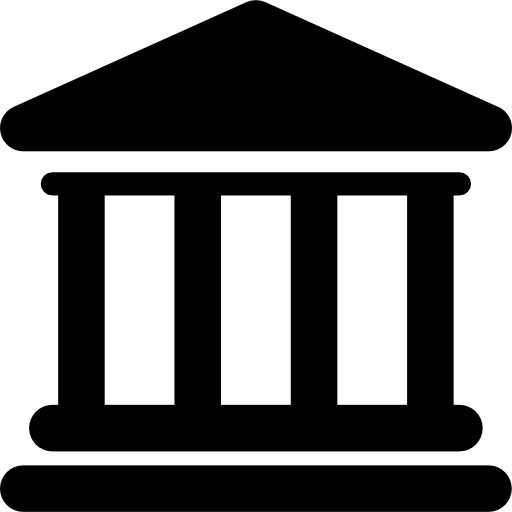 transfers
Novation
Eligible transferee (other than ARC)
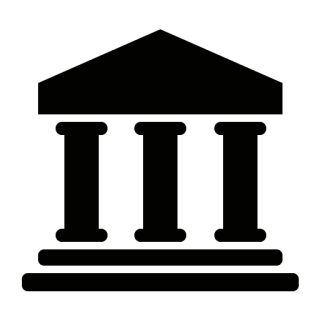 Either cash or cash + SR
Loan participation*
Eligible transferor
Stressed loans
ARC
* Para 50 of TLE does not permit loan participations in case of stressed loans
Sale of stressed loans - Accounting and Valuation
7
Security receipt structure
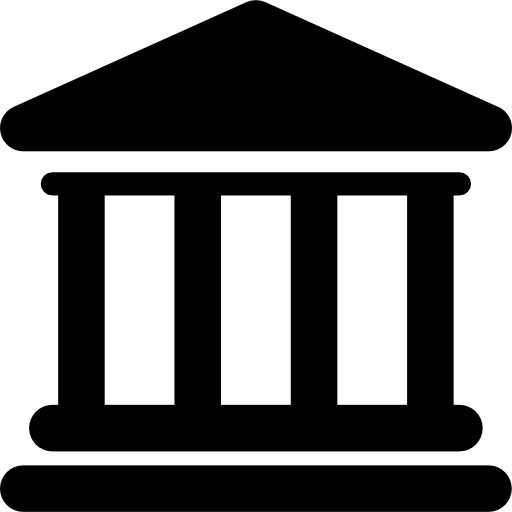 Eligible transferor
Consideration for sale/ redemption of SRs.
Loan transfer
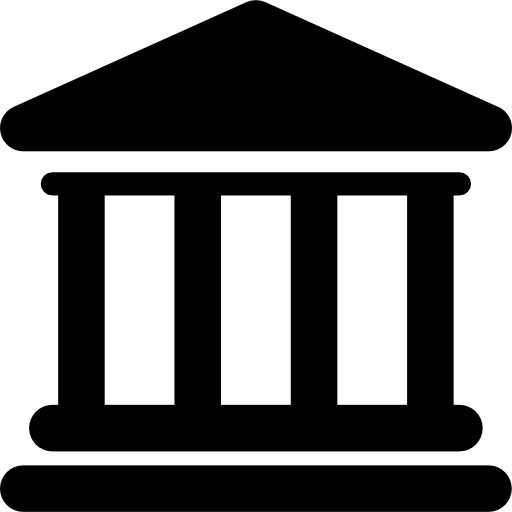 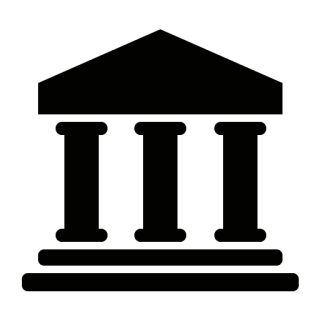 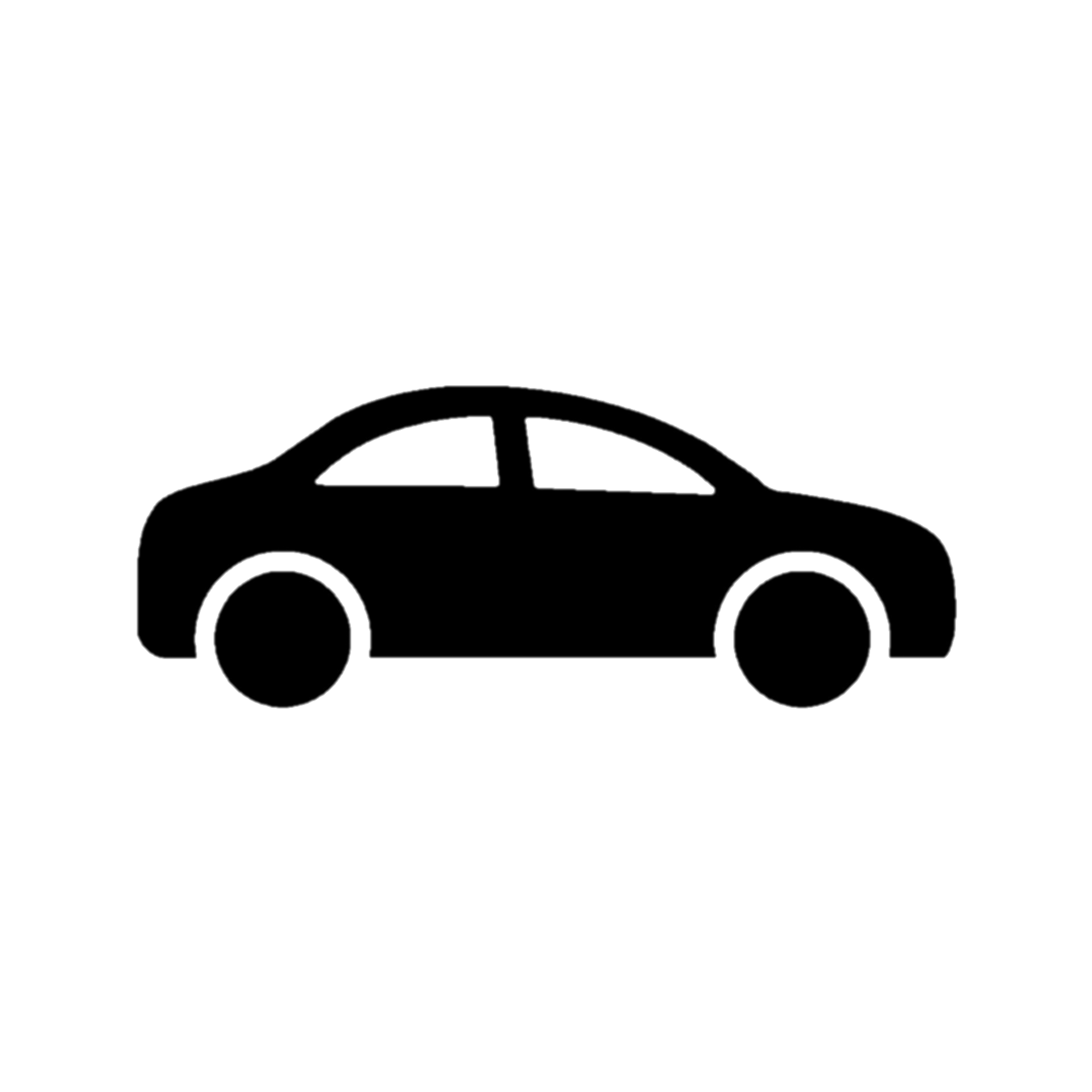 Management and other fees.
Cash investment
Investor/ QIB
Trust/ SPV
ARC
Transfers cash consideration
SRs issued
Resolution strategy
Repayment / recovery
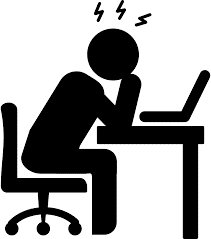 Sale of stressed loans - Accounting and Valuation
8
Stressed loan/ Borrower
Source: https://www.motilaloswal.com/site/rreports/HTML/635702158215658667/index.htm
Section 2: Accounting for sale of stressed loans
For transferor & Transferee
Sale of stressed loans - Accounting and Valuation
9
General overview of accounting aspects
Does the entity follow Ind-AS?
Yes
No
Follow Ind-AS
Follow GAAP,  TLE
In the books of the transferor
In the books of the transferor
In the books of the transferee
In the books of the transferor
If the NPV of the cash flows estimated while acquiring the loan is less than the consideration paid for acquiring the loan, provisions shall be maintained to the extent of the difference.
In case NPAs are acquired, income can be recognized after outstanding principal on the loan account has been paid.
Derecognise on receipt of consideration
If consideration -
<NBV, then shortfall booked to P&L,
>NBV, excess booked to P&L through reversal of excess provisions
If transferor invests in SRs, then record at lower of the foll –
Redn value of SRs, or
NBV.
Investment in pool of loans would be recognised as a financial asset and accounted as per Ind AS 109
Derecognise the asset if conditions are met
Book gain or loss on sale in P&L
If transferor invests in SRs, it would be accounted as per Ind AS 109.
Sale of stressed loans - Accounting and Valuation
10
Accounting in the books of the transferor [1/2]
[In case of transfer to other than ARC]
Entities that follow Ind-AS [Ind-AS 109]
Entities that do not follow Ind-AS [Para 62 of TLE]
De-recognition as per Ind-AS 109 if conditions are fulfilled;
Book a gain or loss on sale in P&L, depending on the consideration received and the fair value of the loan transferred.
If consideration received is lower than the net book value (NBV) of the assets transferred, the shortfall is booked to P&L;
If consideration received is higher than the net book value of the assets, the excess shall be reversed as excess ECL to P&L
Sale of stressed loans - Accounting and Valuation
11
Accounting in the books of the transferor [2/2]
[In case of transfer to ARC]
Entities that follow Ind-AS [Ind-AS 109]
Entities that do not follow Ind-AS [Para 75 & 76 of TLE Directions]
De-recognition as per Ind-AS 109 if conditions are fulfilled;
Book loss on sale or reversal of ECL in P&L, depending on the consideration received and the fair value of the loan transferred.
If the transferor invests in the SRs then investment would be recognised as an investment in financial asset;
Subsequent measurement would be done in accordance with Ind AS 109
In case of transfer to ARC at a price below the NBV at the time of transfer, lenders shall debit the shortfall to the profit and loss account for the year in which the transfer has taken place;
In case of transfer to ARC for a value higher than the NBV at the time of transfer, the excess provision shall be reversed. In case consideration is received by way of SRs, the transferor shall book a gain only when the securities are redeemed or transferred and the gain is actually realized.
If transferor invests in SRs, the such investment shall be recorded at the lower of the following:
Redemption value of the SRs arrived at based on NAV;
NBV of the transferred stressed loan at the time of transfer.
Sale of stressed loans - Accounting and Valuation
12
Accounting in the books of the transferee
[In case of transfer to other than ARC]
Entities that follow Ind-AS
Entities that do not follow Ind-AS [Para 67 of TLE]
Investment would be recognised as an investment in financial asset;
Subsequent measurement would be done through FVTPL.
If the net present value of the cash flows estimated while acquiring the loan is less than the consideration paid for acquiring the loan, provisions shall be maintained to the extent of the difference.
In case NPAs are acquired, income can be recognized after outstanding principal on the loan account has been paid.
Sale of stressed loans - Accounting and Valuation
13
De-recognition criteria
When an entity transfers assets it should evaluate the extent to which it retains risks and rewards
Transfers substantially all risks and rewards
Retains substantially all risks and rewards
Retention of some risks and rewards
Surrender of control?
No derecognition
Derecognition
No
Yes
Partial derecognition
Sale of stressed loans - Accounting and Valuation
14
Section 3: Valuation aspects
For sale of the stressed loans & security receipts
Sale of stressed loans - Accounting and Valuation
15
Valuation of the loan being transferred/ Security receipts
Discounted Cash Flows Methodology
How is a loan normally priced?
The stream of cash flows are discounted back to the present using an appropriate discount rate.
In case of stressed loans -
Discounted cash flow methodology would normally be used;
Factors such as recovery value, expected realisable value, recovery timing;
The value at which ARCs acquire the loans are normally less than the book value, resulting in a haircut for the lender;
The NAV for the SRs would be arrived at in terms of the recovery rating given by the CRA.
Sale of stressed loans - Accounting and Valuation
16
Factors considered in valuation of stressed loans
Collateral type, value
Legal status/ time taken
Resolution strategy
Seniority of lenders claims
Collateral type, value
Gross value of book debt
Recovery timing
Recovery amount
Notional value of future cash flow
Source: India Ratings and Research
Sale of stressed loans - Accounting and Valuation
17